University Of Nebraska Assessment Of The Effects Of AltEn Contamination On Human And Environmental HealthTownhall Meeting- June 16, 2022
Jesse E. Bell, PhD
Claire M. Hubbard Professor of Water, Climate and Health
Executive Director of Water, Climate and Health Program at UNMC
Director of Water, Climate and Health at Daugherty Water for Food Global Institute
Associate Professor - UNL School of Natural Resources

Department of Environmental, Agricultural, and Occupational Health
College of Public Health 
University of Nebraska Medical Center
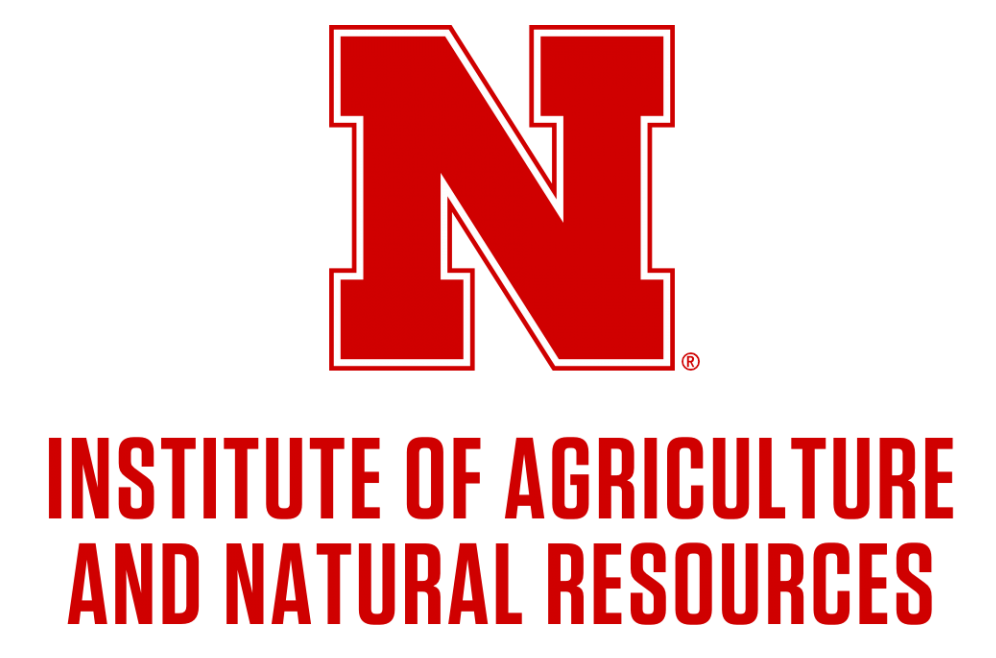 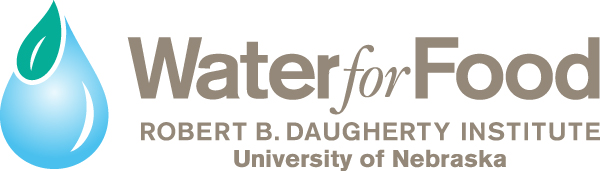 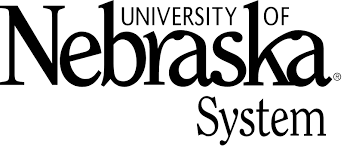 UNMC Environmental Health Risk Perceptions Survey-2022
Survey Methodology
Environmental, Agricultural, & Occupational Health at UNMC, Bureau of Sociological Research (BOSR) at UNL, and Creighton University
Health affects from AltEn ethanol plant- 977 residents 
Mail-based or paper survey and a Qualtrics web survey (Feb 16th- May 26th, 2022)
AltEn situation, livestock health, household members’ health, respondents’ health, and demographic questions 
Biological samples or speak to health specialist
[Speaker Notes: This project was commissioned by UNMC EAOH and was conducted by BOSR at UNL 
The liquid waste and wet cake from the plant contains chemicals called neonicotinoids, which are harmful, for bees and aquatic plants. We do not know the health affects that these chemicals can cause in humans. So, the researchers at UNMC conducted a cross-sectional survey to understand if the pollution from the plant adversely affected the health. And it was sent to the 977 residents living within 10-mile radius of the plant. 
An eight-page survey packet with was sent in mail (paper-based) and an anonymous electronic survey link (Qualtrics web survey)                                                                                                                                                                                                   The survey packet had- cover letter with a web link with unique identification number, a paper survey, a referral card, and two postage paid-return envelopes. Initial mail was sent on Feb 16th to 977 residents and fourth or final mail was sent on March 10th and the data collection ended on May 26, 2022. Those aged between 19 and 85 were asked to complete this household survey..
The survey had 54 questions on topics related to AltEn situation, livestock health, household members’ health, respondents’ health, and demographic questions 
Also, questions were asked if respondents wanted to be contacted to provide biological samples or speak to a health specialist . If yes, they were asked to fill a confidential referral card. UNMC, UNL, and Creighton will be collecting and analyzing soil, wastewater, solid waste, and biological samples (blood, urine, hair etc.) from pets, livestock and wildlife for long-term monitoring]
Preliminary Results
Response rate ~ 37.8%
 Household information 
85.4% - owned houses
44% - two household members
61.2% - 35- to 65-year-olds  
 Animal information
73% - pet owners
18.74%- owned livestock
Public information
80.61% - aware of AltEn and 75% are worried
[Speaker Notes: Response rate of the survey by the end of survey period (i.e., May 26, 2022) was 37.8%. Total sample size of the respondents or completed surveys  was 459 (372 from original sample + 87 surveys from public survey). 
Household information- about 85.4% lived in own houses; 44% of them had about two household members; and a majority (61.2%) of them were in age groups 35- 65 yrs.
Since 2015, 73% owned pets and 62% seek vet care; 18.74% owned livestock and 6.97% took them to vet
Public Information- 80.61% were aware of AltEn survey before receiving the survey and 75% of them are worried about the situation]